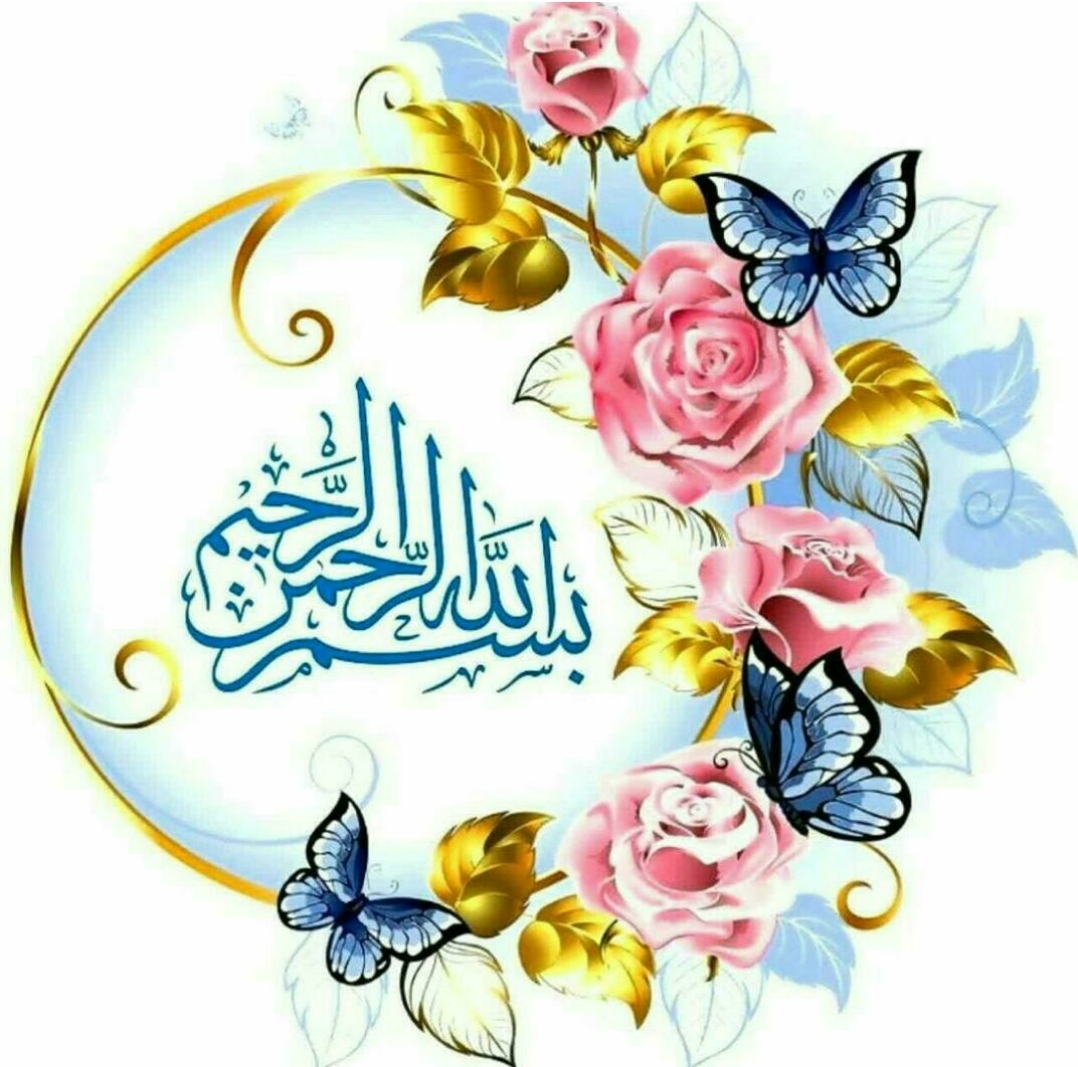 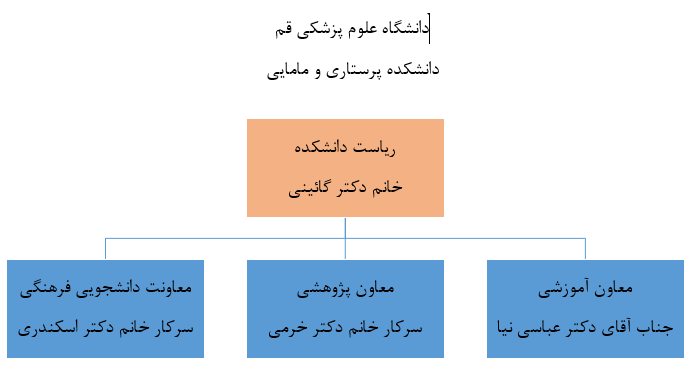 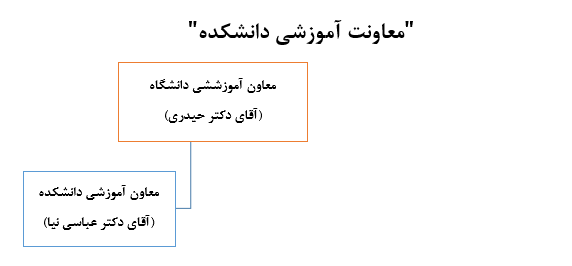 شرح وظایف معاونت آموزشی دانشکده:
رابط امور آموزشی دانشکده با معاونت آموزشی دانشگاه
 ارتقاء توانمندی آموزشی اساتید و نظارت بر برنامه ریزی و عملکرد گروه های آموزشی
 ارتقاء وضعیت رفاهی کارکنان و اعضاء هیأت علمی از نظر ایاب و ذهاب، اردوهای تفریحی، ورزشی 
 توسعه کمی و کیفی آموزش و نظارت بر برنامه های آموزشی دانشکده
 نظارت بر اجرای مقررات و آیین نامه های آموزشی در دانشکده 				
 ارتقاء فرآیند ارزشیابی بالینی دانشجویان و نظارت بر برگزاری کلاس ها و کارآموزی ها
 نظارت بر امور آموزشی و عملکرد کارشناسان آموزش، تحصیلات تکمیلی و واحد توسعه آموزش
 توسعه تحصیلات تکمیلی در دانشکده و پیگیری رشته های مورد نیاز
 تشویق وحمایت از دانشجویان ممتاز و استعداد درخشان
 تقویت ارتباط اساتید مشاور تحصیلی و دانشجویان
 رسیدگی به مشکلات آموزشی دانشجویان که در سطح اساتید مشاور، اداره آموزش و گروه های آموزشی لاینحل باقی مانده باشد.
شماره تماس: 37839737 - داخلی 13
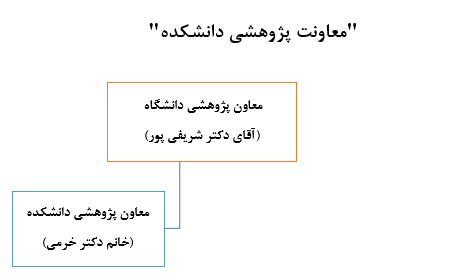 شرح وظایف معاونت پژوهشی دانشکده:
توسعه کمی و کیفی طرح های تحقیقاتی اعضای هیات علمی دانشکده ی پرستاری و مامایی
 برگزاری همایش های پژوهشی دانشجویی در سطح دانشکده
 حمایت از پایان نامه های دانشجویی در مقطع کارشناسی ارشد در قالب طرح های تحقیقاتی مصوب
 برگزاری کارگاه های پژوهشی ویژه اعضای هیات علمی
 برگزاری کارگاه های پژوهشی ویژه دانشجویان
 نهادینه کردن گزارش فعالیت های پژوهشی اساتید بصورت سالانه به معاونت پژوهشی  
 حمایت از برگزاری ژورنال کلاب های دانشکده پرستاری و مامایی به صورت ماهانه
 حمایت از شرکت دانشجویان در کنگره ها و همایش های ملی و بین المللی
 برگزاری منظم جلسات شورای پژوهشی دانشکده پرستاری ومامایی بصورت ماهانه
 ارتقاء سطح ایده های پژوهشی
 تقویت و توسعه منابع کتابخانه ای دانشکده ی پرستاری و مامایی
شماره تماس: 37839737 - داخلی 27
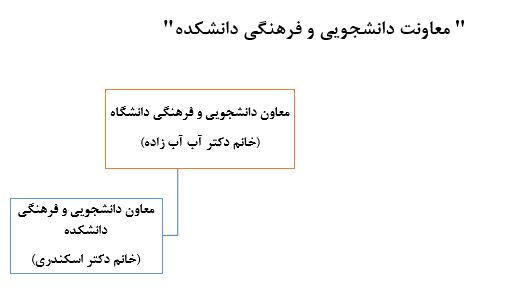 معاونت دانشجویی و فرهنگی دانشکده:
معاونت دانشجویی فرهنگی دانشگاه از 4 قسمت امور دانشجویی، امور فرهنگی، اداره مشاوره و اداره تربیت بدنی تشکیل شده است.
شرح وظایف امور دانشجویی:
 تشکیل شورای صنفی دانشجویی دانشکده: جهت پیگیری درخواستهای رفاهی خدماتی دانشجویی در خوابگاه ها، دانشکده و کارآموزی ها 
 مسائل مربوط به وام های دانشجویی، تغذیه، خوابگاه، ارائه معرفی­نامه جهت کاردانشجویی، شناسایی و حمایت از دانشجویان کم­بضاعت مالی و... 

شرح وظایف اداره مشاوره: 
 ارائه خدمات مشاوره­ای به دانشجویان
 برگزاری کارگاه­های آموزشی مهارتی روان شناسی
 ارتباط با والدین 
 حمایت و پیگیری دانشجویان مشکلدار ازنظر روحی روانی
شرح وظایف اداره تربیت بدنی: 
 برگزاری کلاس های آموزشی ورزشی
ارائه معرفی نامه به باشگاه های ورزشی طرف قرارداد برای دانشجویان
ارائه بلیط شنا برای استخرهای طرف قرارداد
شرح وظایف امور فرهنگی:
برگزاری اردوهای سیاحتی و زیارتی در طول ترم
بزرگداشت مناسبت های ملی و مذهبی در دانشکده
برپایی محافل قرائت زیارت عاشورا یک بار در هفته همراه با مداحی و صرف صبحانه
برگزاری کارگاه ها و کلاس های اموزشی، فرهنگی و اعتقادی 
برپایی کرسی های آزاد اندیشی
تهیه و چاپ نشریات دانشجویی
مشاوره های فرهنگی مذهبی
برگزاری مسابقات فرهنگی
 برگزاری کلاس های حفظ و ترتیل قرآن
برپایی و شرکت درجشنواره ها و نمایشگاه های فرهنگی و قرآنی کشوری
شماره تماس: 37839737 - داخلی 24
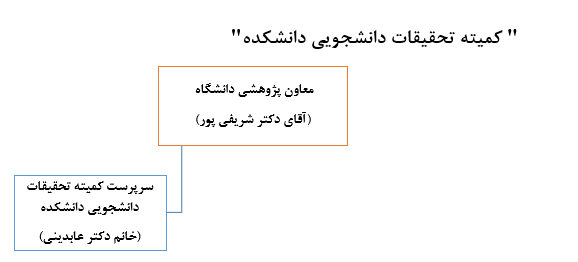 شرح وظایف کمیته تحقیقات دانشجویی دانشکده:
برگزاری کارگاههای مرتبط با پژوهش در زمینه های مقاله خوانی، جستجو در منابع، روش پژوهش، پروپوزال نویسی و... 
 معرفی اساتید در زمینه های تخصصی پژوهشی مرتبط با عناوین تحقیقاتی به دانشجویان
 حمایت از طرح ها، ایده ها و برنامه های پژوهشی
 مشاوره و راهنمایی دانشجویان جهت نگارش طرح های پژوهشی، چاپ مقاله و شرکت در همایش ها و کنگره های دانشجویی
شماره تماس: 37839737 - داخلی 28
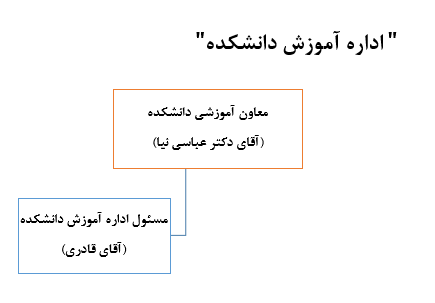 شرح وظایف اداره آموزش دانشکده:
ارائه معرفی نامه جهت تهیه لباس فرم بالینی
 تهیه و ارائه کارت دانشجویی و اتیکت
 ارائه فرم انتقالی، میهمانی و جبرانی کارآموزی ها
 ارائه گواهی اشتغال به تحصیل
 ارائه فرم میهمانی و انتقالی 
 هماهنگی جهت سرویس های کارآموزی، واحدهای عملی و کلاس های خارج دانشکده
 تهیه لوازم سمعی بصری کلاس ها (ماژیک، اسپیکر، پروژکتور و...) و رفع اشکال سیستم های کامپیوتری 
 هماهنگی کلاس ها و کارآموزی ها
 راهنمایی جهت آزمایش تیتر آنتی بادی هپاتیتB  و ارائه معرفی نامه جهت واکسیناسیون
 انجام کلیه امور مربوط به امتحانات
 نظارت بر حضور و غیاب دانشجویان در کلاسهای تئوری و عملی
شماره تماس: 37839737 - داخلی 14 و 16
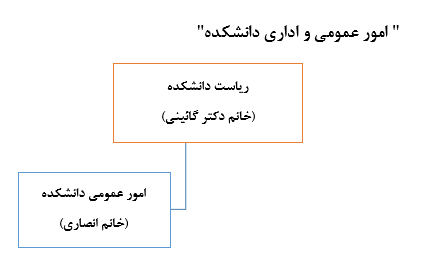 شرح وظایف امور عمومی و اداری دانشکده:
برنامه ریزی، اجرا و پایش کلیه امور عمومی و اداری دانشکده شامل دبیرخانه، خدمات، نقلیه، تاسیسات، انبارها و حفاظت دانشکده و نظارت بر عملکرد نیروهای مرتبط
 تعامل و همکاری با مدیریت محترم امور اداری و عمومی معاونت آموزشی دانشگاه
 نظارت بر حسن اجرای مقررات اداری توسط کلیه کارکنان دانشکده
 ارائه گزارش های مستمر در خصوص کلیه فعالیت های صورت گرفته مرتبط در دانشکده
 پیگیری مستمر امور توسعه¬ای دانشکده (زیرساخت های سخت افزاری و نرم افزاری) 			 
 پیگیری و ساماندهی امور کتابخانه و سالن رایانه و اطلاع رسانی، تجهیزات سمعی و بصری و...
 تعامل مثبت و کارآمد درون و بین بخشی به منظور ارتقای سطح کمی و کیفی فعالیت ها
 تنظیم ملاقات های ریاست دانشکده
 پیگیری نامه ها و درخواست ها
 انجام سایر امور محوله از طرف سرپرست و معاونین محترم دانشکده
شماره تماس: 37839737 – داخلی 11
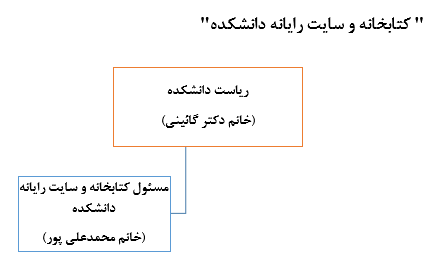 شرح وظایف مسئول کتابخانه و سایت رایانه دانشکده:
سفارش خرید کتاب های مورد نیاز اساتید و دانشجویان
 امانت دهی کتاب ها
 مسئول سایت دانشکده و کتابخانه


دانشجوی گرامی، شما با عضویت در کتابخانه می توانید از این کتابخانه و حتی کتابخانه های بیمارستان ها و دیگر مراکز استفاده نمایید.
شرح وظایف مسئول کتابخانه و سایت رایانه دانشکده:
بخش ها و خدمات کتابخانه:
1. بخش مرجع، مخزن و امانت: بخش مخزن و امانت بصورت قفسه باز و بر اساس طبقه بندی NLM (کتابخانه پزشکی کنگره) اداره شده و طبق قوانین مصوب شورای تخصصی کتابخانه مرکزی نسبت به امانت کتاب به مراجعین و یا استفاده در محل، فعالیت می نماید. منابع موجود در حوزه موضوعی پرستاری، مامایی و علوم پایه، حدود13000 جلدکتاب فارسی و800 جلد لاتین، منابع مرجع و همچنین مجموعه ای بالغ بر 1000 جلد کتاب عمومی در زمینه روانشناسی، ازدواج، اسلام، ادبیات و ... می باشد. 
2. بخش اطلاع رسانی و سایت اینترنت: این قسمت زیر نظر کتابخانه اداره شده و دانشجویان می توانند جستجوی منابع علمی در پایگاههای اطلاعاتی مشترک، انتخاب واحد، رزرو غذا و کلیه امور دانشجویی از طریق شبکه داخلی دانشگاه (اینترنت) را در این قسمت انجام دهند.
 3. سالن مطالعه: این قسمت دارای دو سالن مجزا برای دانشجویان آقا و خانم بوده و جهت مطالعه منابع و برگزاری نمایشگاه دائمی از کتاب های وجین شده درنظر گرفته شده است.
شماره تماس: 37839737 – داخلی 21
رشته های تحصیلی دانشکده
دانشجو در هر نيمسال تحصيلي بايـد 
حداقل 12 و حداكثر تا ٢٠ واحد درسي
 انتخاب نمايد.
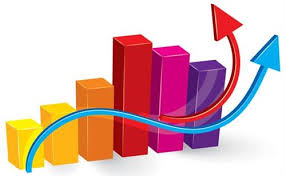 در صورتي كه معدل در هر نیمسال دانشجو در يـك نيمـسال تحـصيلي حـداقل ١٧ باشـد مـي تواند                   با نظر استاد راهنما و موافقت دانشكده ، در نيمسال بعد حداكثر تا ٢٤ واحد درسي انتخاب نماید.
.
حذف و اضافه
دانشجو مي تواند در هر نيمـسال تحـصيلي از مراحـل اول و دوم تـا دو هفتـه پـس از شـروع نيمسال، حداكثر دو درس اخذ شده خود را حذف و يا دو درس ديگر اخـذ نمايـد، مشروط براين كه تعـداد واحـدهاي اخـذ شـده وي از حـد مقرر تجاوز نكند.
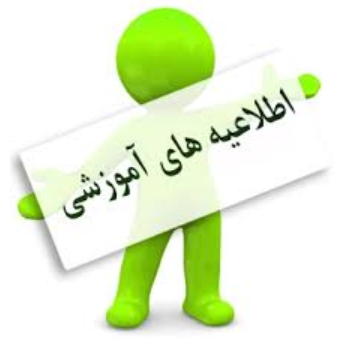 https://nm.muq.ac.ir/
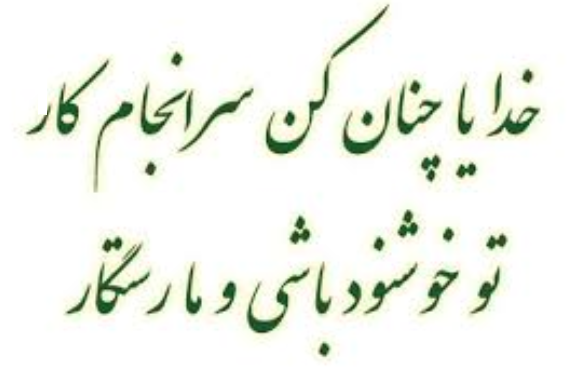 در پناه خداوند مهربان باشید